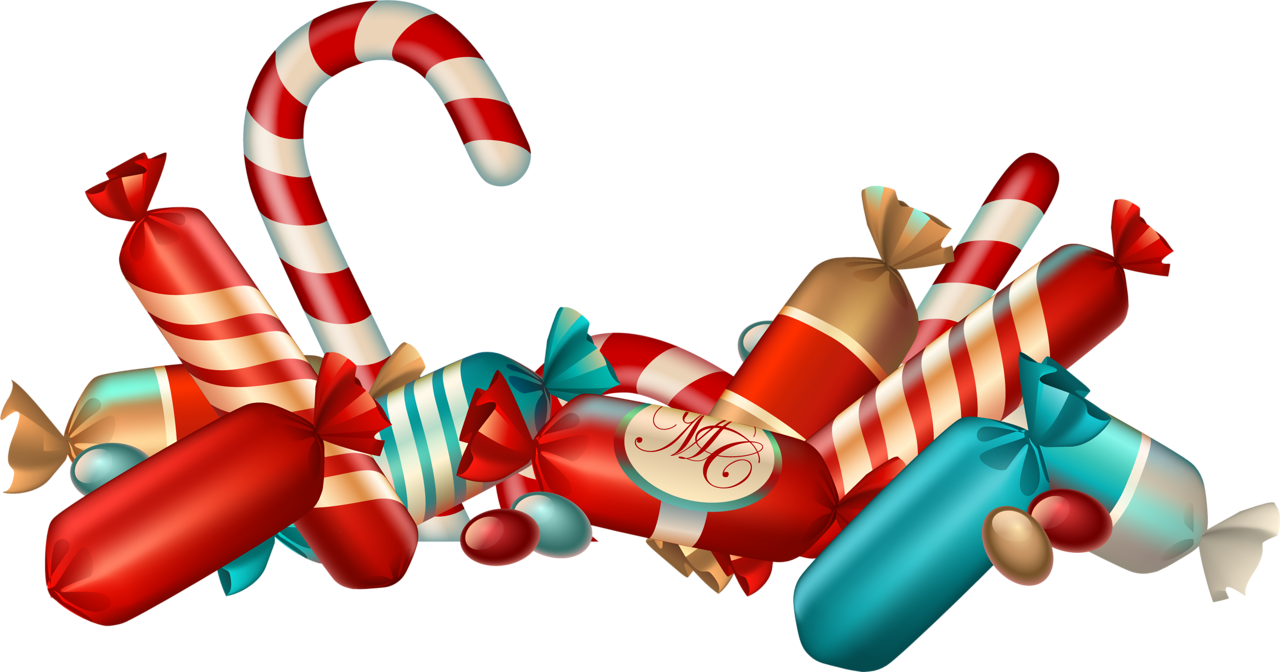 Тема: Фантик
Автор: Шагдурова Даяна, 6 лет 
МАДОУ «Детский сад №111 «Дашенька»
Руководитель: 
Юмашева Елена Анатольевна
Актуальность
 Сколько разных конфет на свете, столько и разных фантиков. Ни один фантик не похож на другой. Новый год прошел, а фантики остались.
Проблема: Что же такое фантик? Фантик – это мусор или материал для творчества? А если фантику дать новую жизнь: сделать на его основе украшения, панно, аппликацию  и т. п.!                  При этом волшебство, настроение, праздничность фантика перейдут на эти предметы.
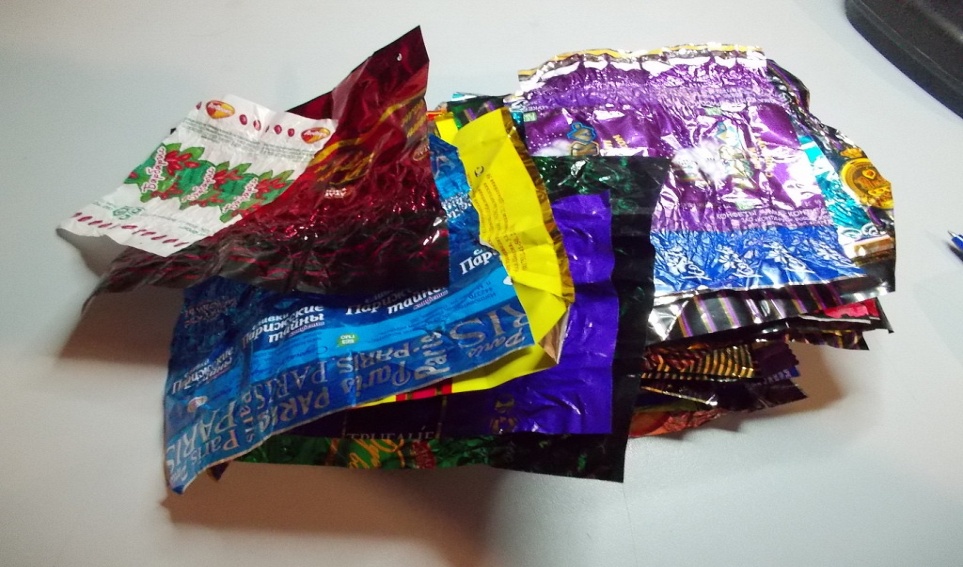 Цель: дать «вторую жизнь» фантику
Задачи исследования:
 Узнать историю происхождения фантика;
Фантик- вред или польза для экологии;
Предложить свои способы вторичной переработки бытовых отходов.

 Объект исследования: окружающий мир, экология
Предмет исследования: фантики из разного материала
Основные методы исследования: наблюдение,  эксперимент,  сравнение, обобщение.
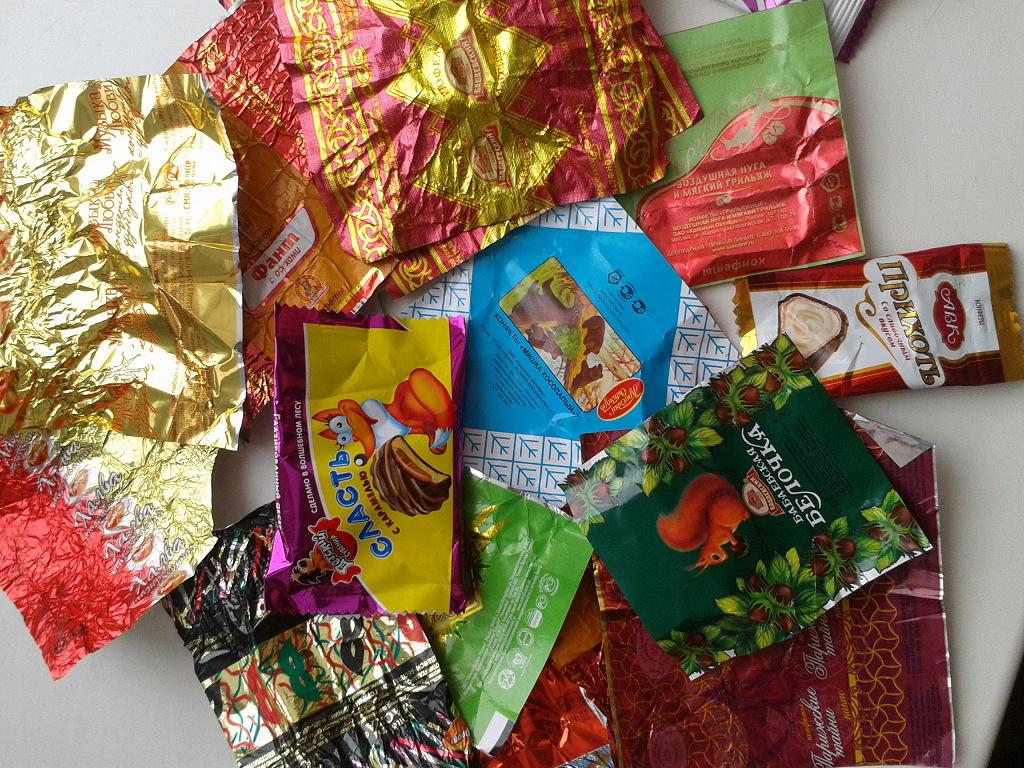 Первые конфеты не имели обёртку, они продавались в банках и  именовались  по форме и величине, по фруктовым плодам: Земляничные лепёшки, Жасминовый леденец, Большие золотые медали.
Фантики для конфет придумал Томас Эдисон , который изобрёл печатную машинку, электросчётчик и кинокамеру, 
а так же парафинированную бумагу, 
служившую первой оберткой
 для конфет.
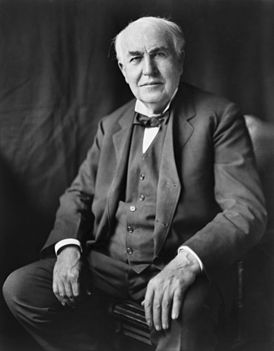 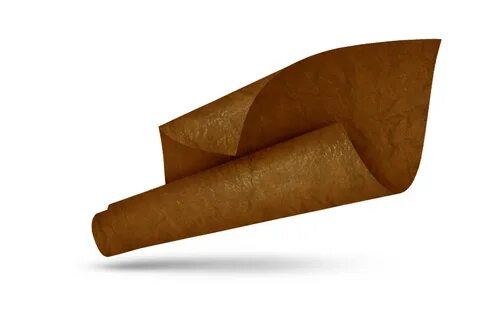 Виды фантиков
1. Фантики из бумаги можно сдать в макулатуру. 
2.Фантики из полиэтилена с металлическим напылением (фольгированные) 
3.Фантики из кашированной фольги (комбинированный материал)
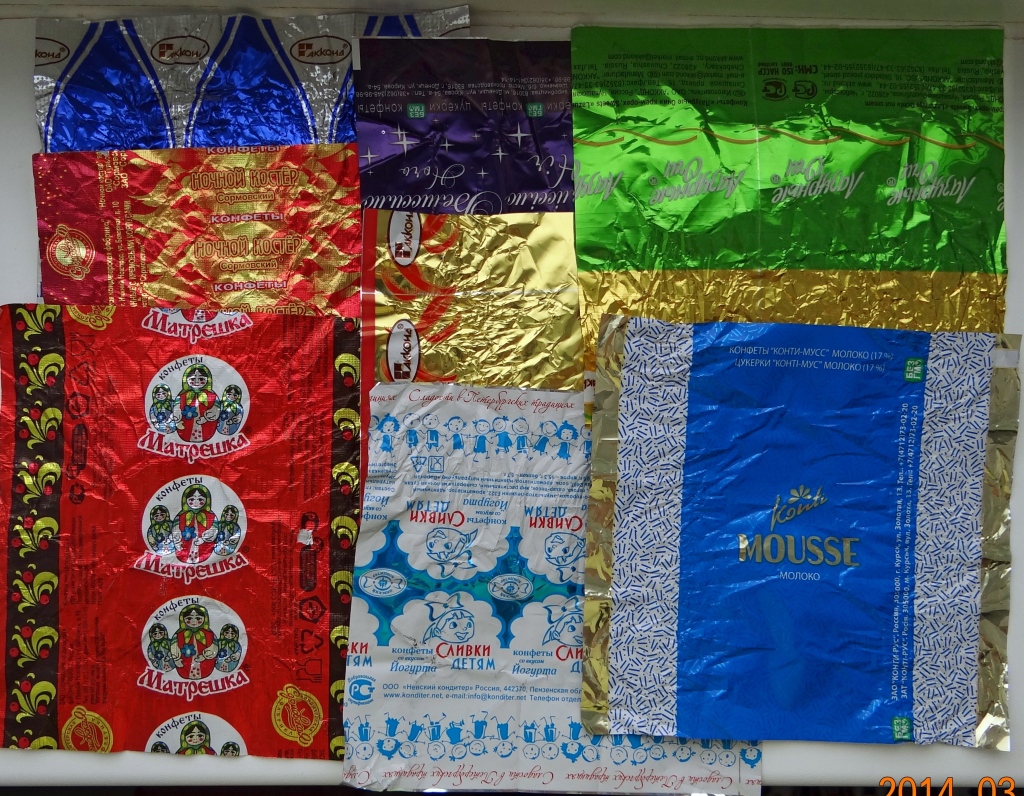 Фантик  и экология
Учёные установили, что фантик может пролежать в земле до 100 лет, засоряя землю и нанося ей вред. А что же будет , если каждый житель  бросит только один фантик на землю ?А ведь за год человек съедает не одну, а примерно 400 конфет. Так фантики будут накапливаться в земле , если не соблюдать чистоту в окружающей природе.
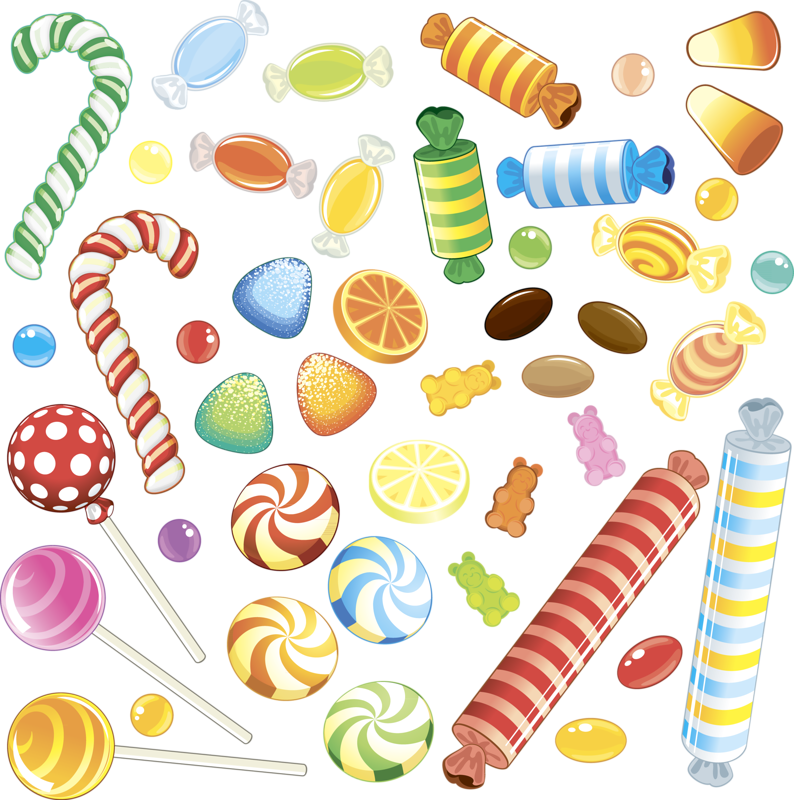 Поделки
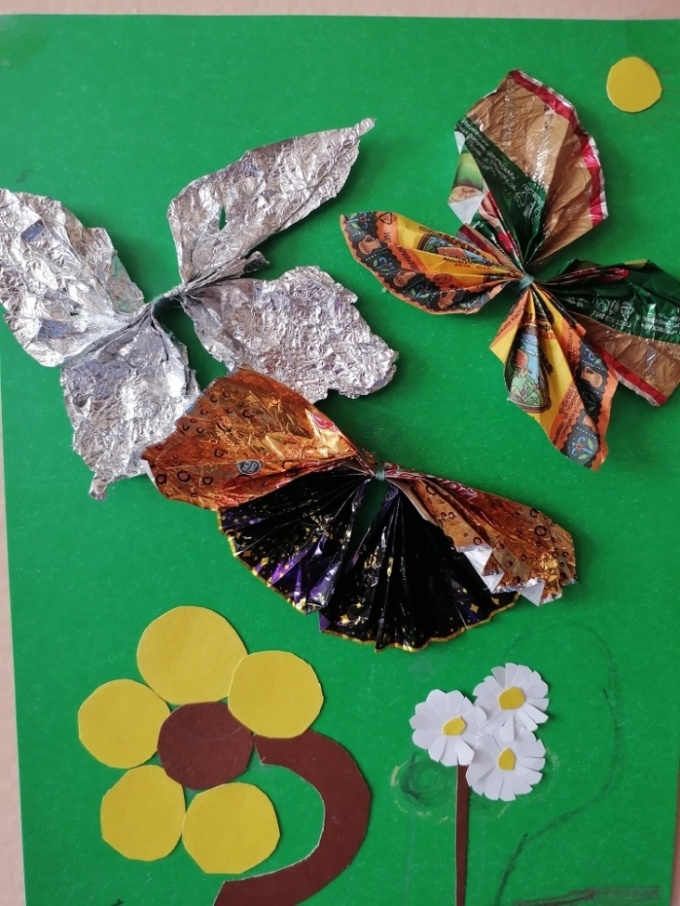 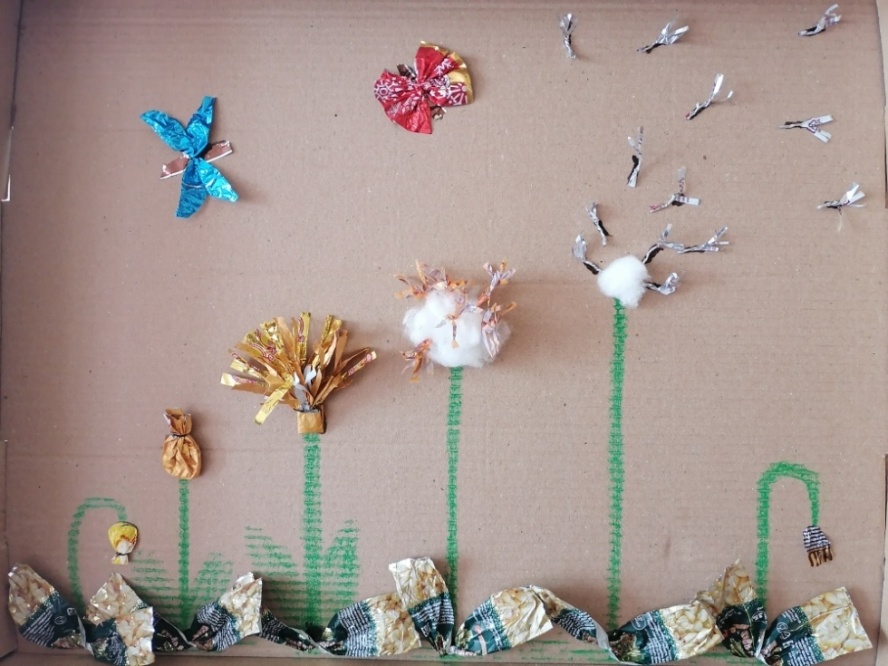 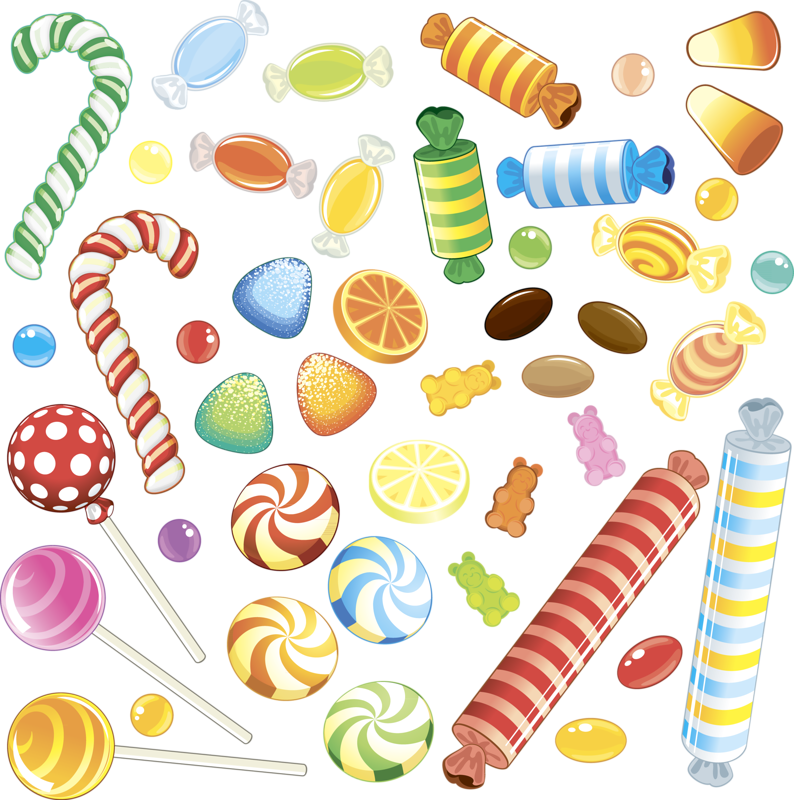 Дизайнер одежды
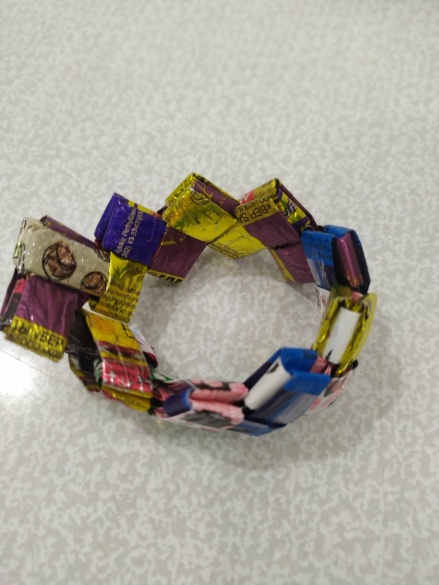 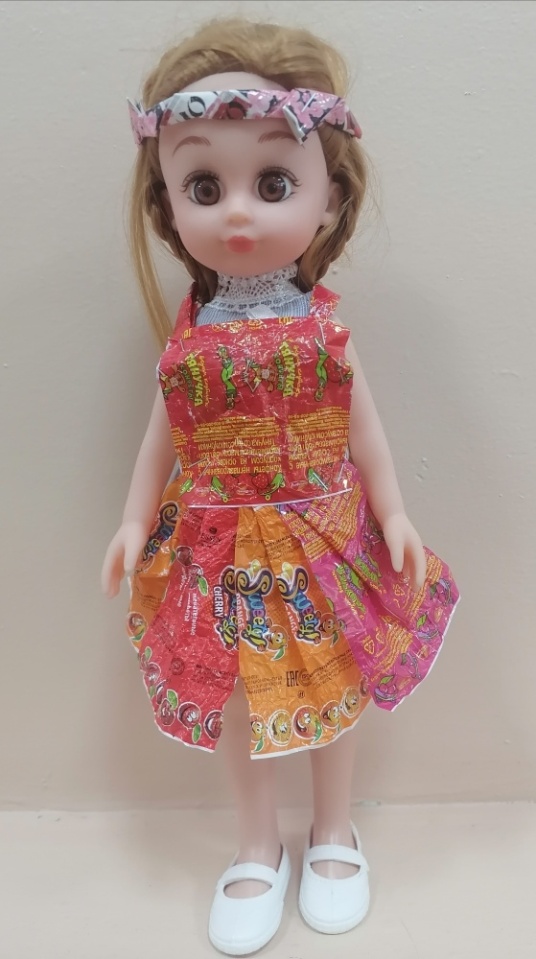 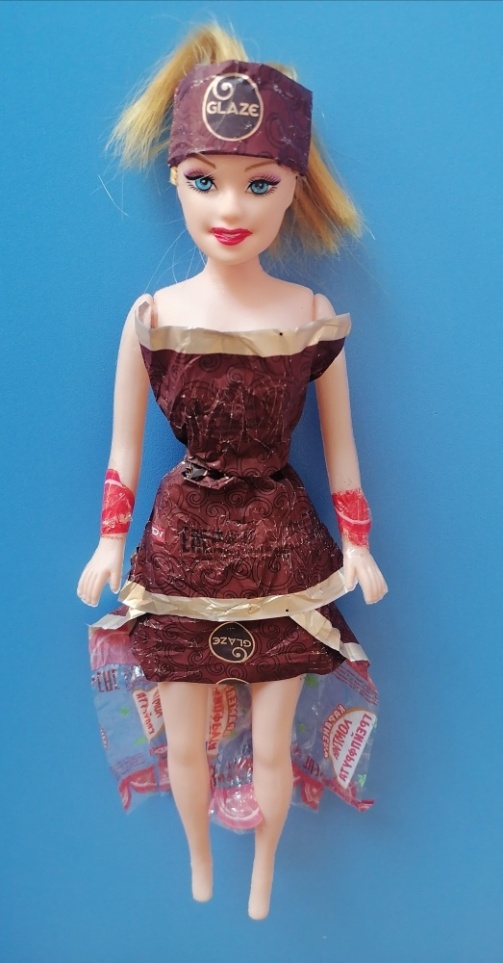 Коллекционировать
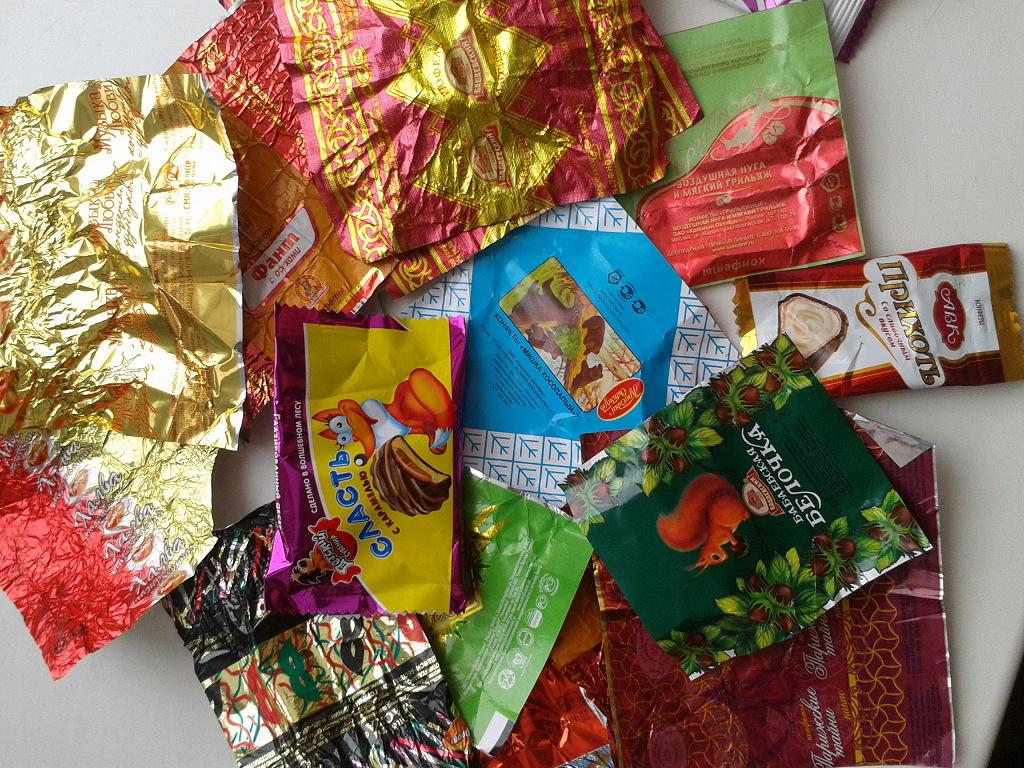 Заключение
 Если ты фантики бросаешь, 
то свою планету засоряешь. 
Должен помнить ты, и он, и я –
фантиком погубишь муравья.
Хоть они красивы и легки,
 могут умереть от них жуки.
Правильно, друзья, поступит тот, 
кто свой фантик в урну отнесет.
Это лишь  часть того, что можно сделать с фантиками. Совсем не сложно дать «вторую» жизнь фантику, ведь это так интересно сделать своими руками поделку. Повторно использовать бытовой мусор легко, тем самым  помогаем окружающему миру,  не загрязняете природу
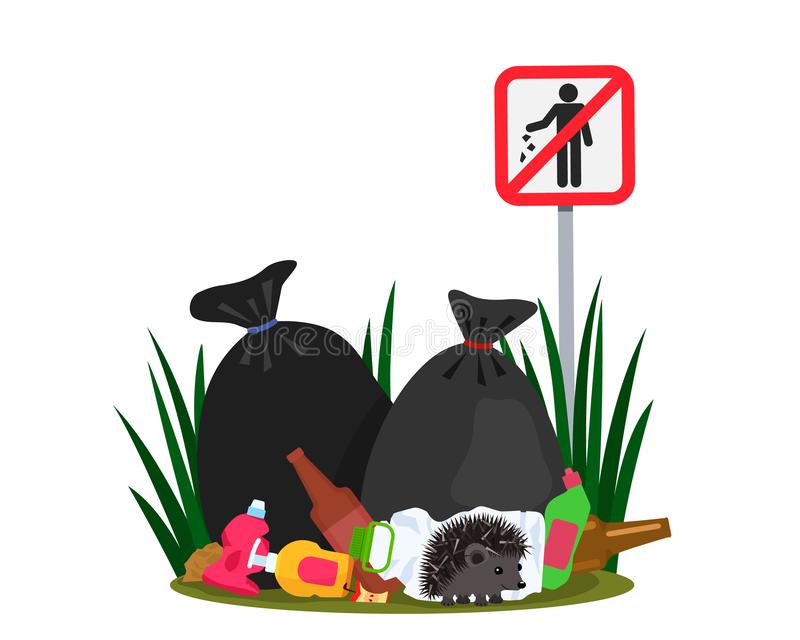 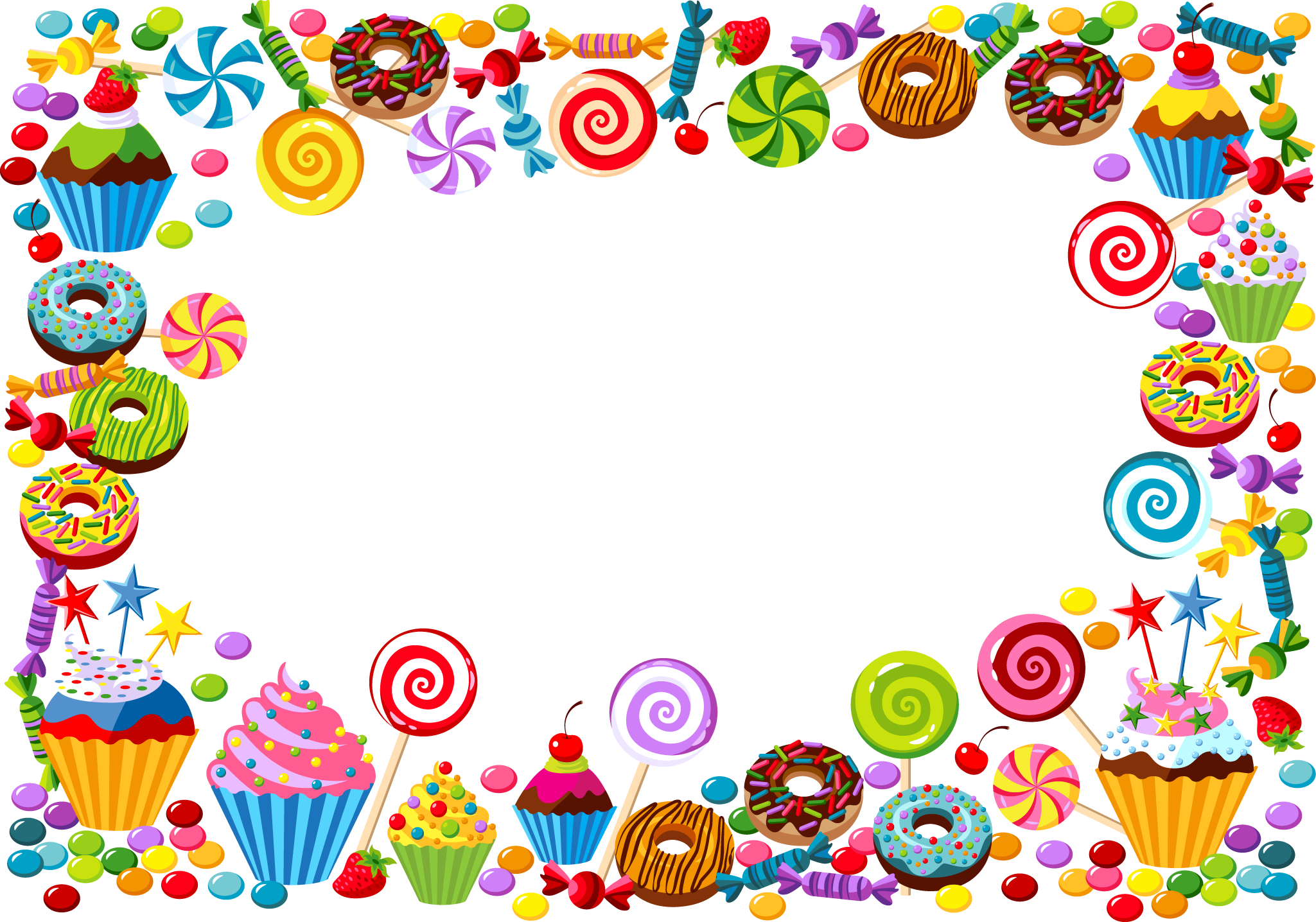 Спасибо за внимание!